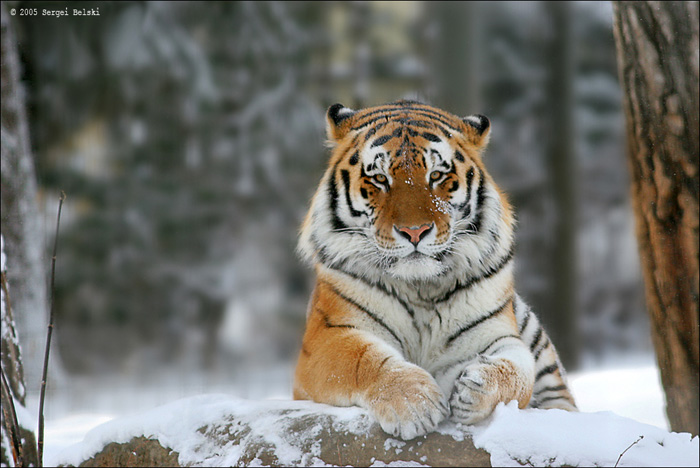 Красная Книга России и Московской области
Ученик 2 «Б» класса Эм Александр
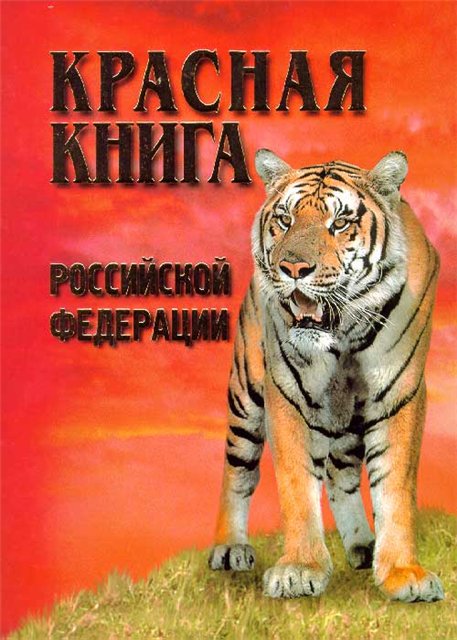 Красный цвет в природе – сигнал
 опасности. Поэтому книга называется 
"Красная книга" - она собрала в себе все
 виды флоры и фауны, которые 
подвергаются опасности исчезновения 
с планеты Земля.



“Красная Книга” – Это список редких и 
находящихся под угрозой 
исчезновения животных и растений.
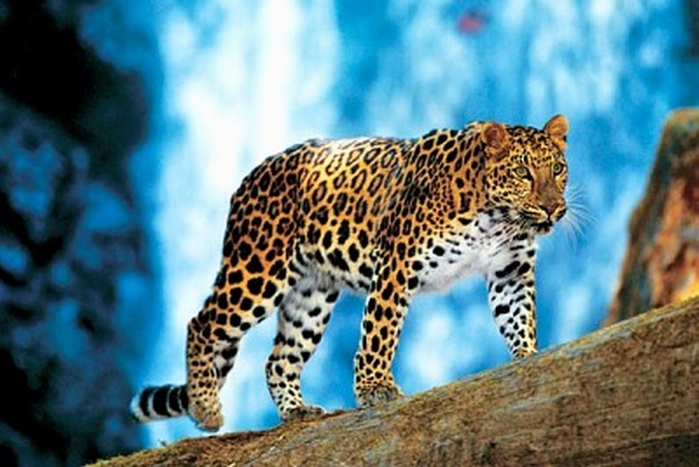 Дальневосточный амурский леопард.
В России этот вид, находящийся 
на грани исчезновения, 
можно встретить в Приморском крае.
В дикой природе их численность 
составляет – 49 особей. В Китае за 
убийство леопарда грозит 
смертная казнь.
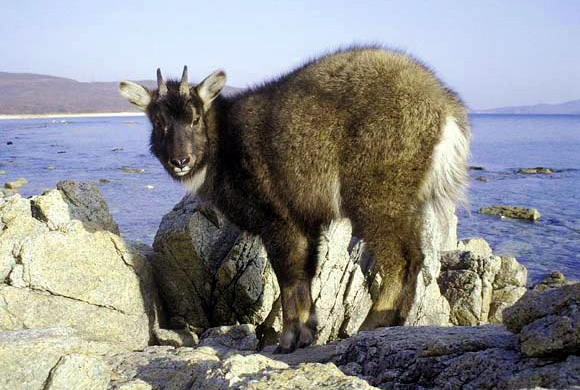 Амурский горал.
Подвид горного козла, живет 
в Приморском крае.
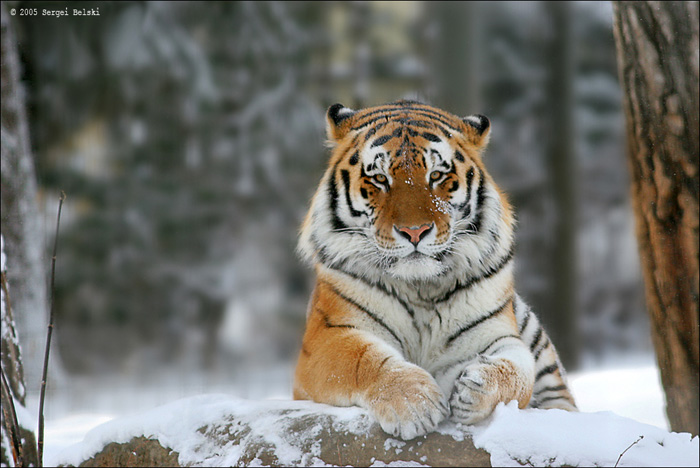 Амурский тигр(уссурийский тигр).
Первое, что многим приходит на ум, когда речь заходит о самых
редких животных России - это амурский тигр. Этот самый северный тигр 
не только невероятно редкий вид, но и очень красив - на брюхе у него находится 
пятисантиметровый слой жира, который защищает животное от мороза.
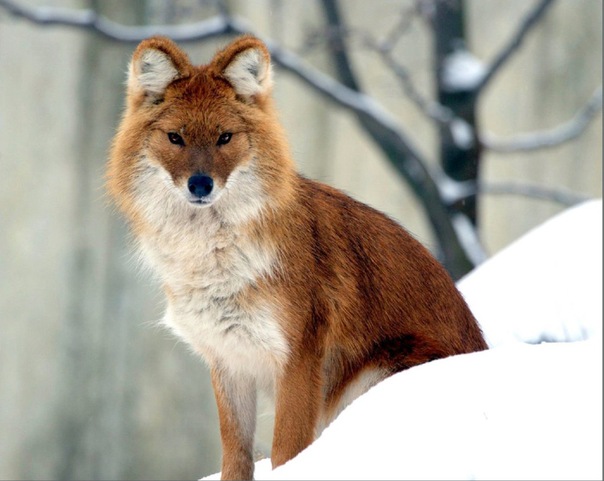 Красный или горный волк.
Редкий вид псовых, находящийся 
под угрозой исчезновения.
Находится под защитой  государства 
и внесен в международную 
“Красную книгу”.
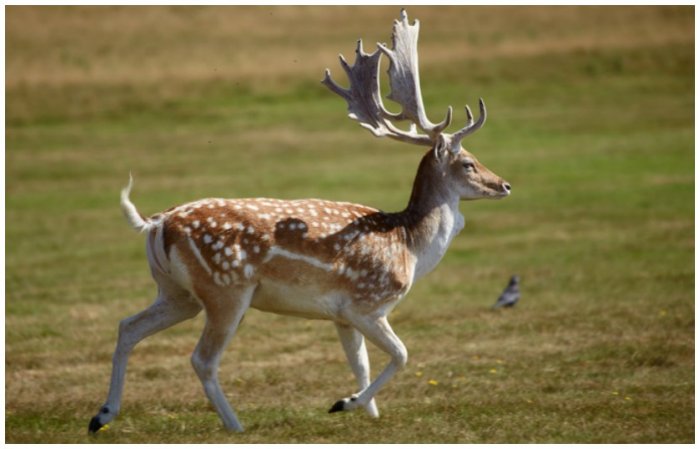 Уссурийский пятнистый олень.
Очень редкий и находящийся 
под угрозой исчезновения.
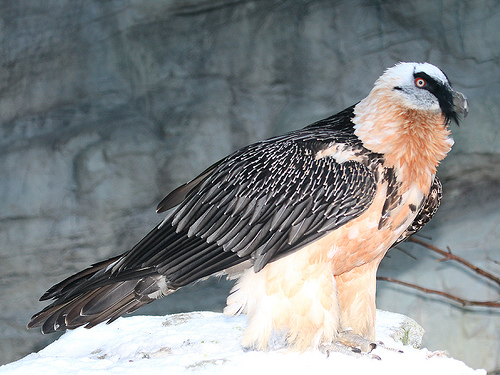 Бородач или ягнятник.
Птица из семейства ястребиных, 
единственный вид в роде бородачи.
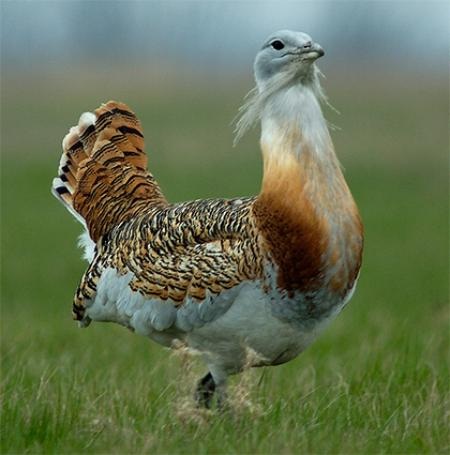 Дрофа – красотка или Джек.
Находится под защитой государства.
Своё название получил за характерную 
манеру бегать, кидаясь из стороны в сторону.
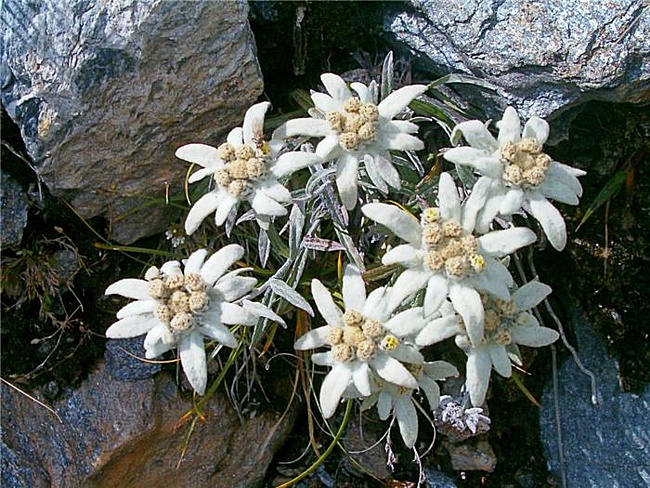 Эдельвейс - цветок верности и любви. Одно его название звучит, как музыка. 
Самый трогательный и нежный, о котором сложено множество легенд. 
Цветок любит солнце, но растет высоко в горах у самой снежной кромки. 
Увидеть его дано не каждому. Легенда гласит, что найти этот таинственный 
цветок может только человек, в сердце которого чистая, как роса любовь. 
Мало быть ловким и сильным, чтобы взобраться на вершину горы. Надо любить
 искренне и беззаветно, быть преданным своим возлюбленным.
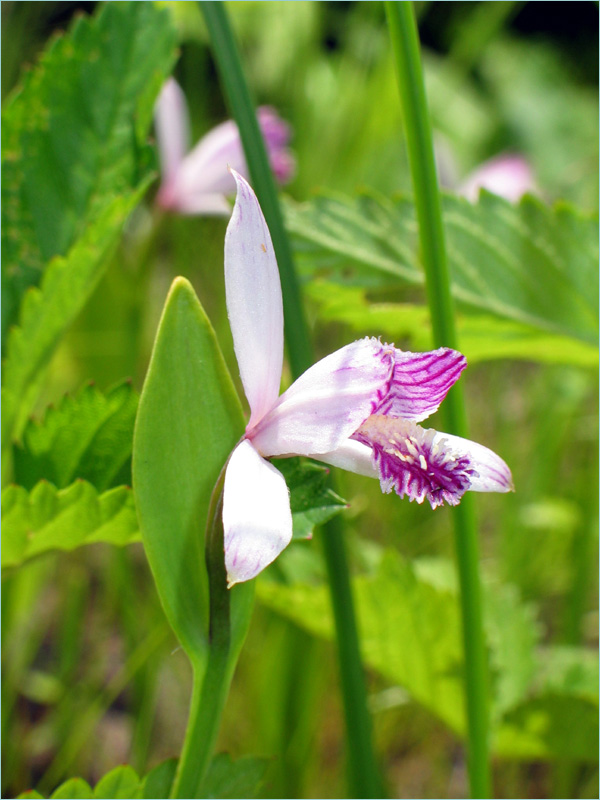 Бородатка – орхидея в миниатюре, 
красивое и изящное 
растение с крупным розоватым цветком, 
которое в народе называют Духом лугов. 
Свое название оно получило из-за лепестков, 
которые загибаясь внизу цветка, напоминают
бородку гнома. 
В России находится на грани исчезновения.
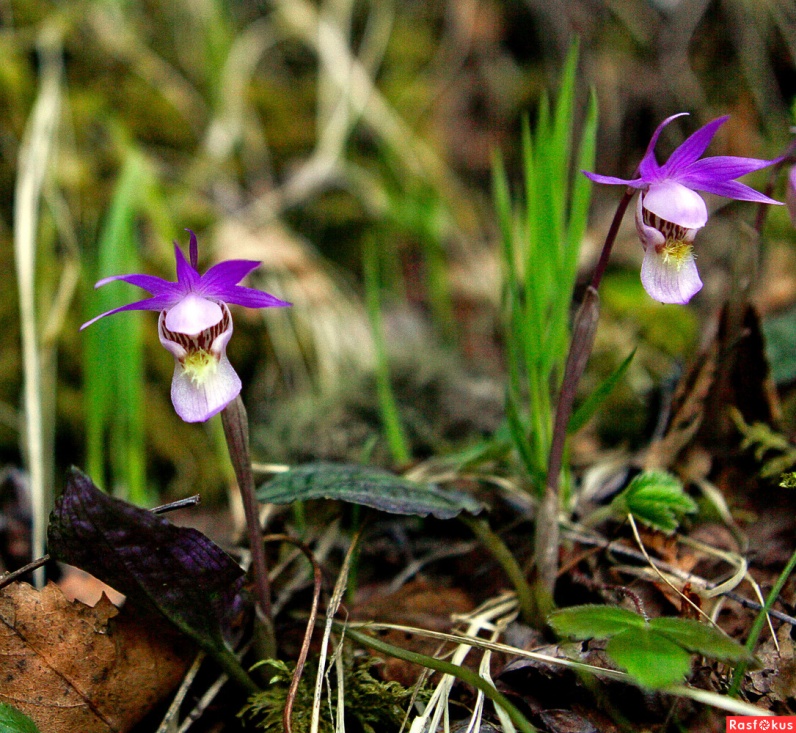 Калипсо луковичная - является 
самым редким видом орхидных 
на Северо - Западе европейской части 
России и стремительно вымирает. 
Свое имя это прелестное растение 
получило в честь одной из главных 
красавиц древнего мира — нимфы 
и волшебницы Калипсо.
Животные и растения Красной книги Московской области.
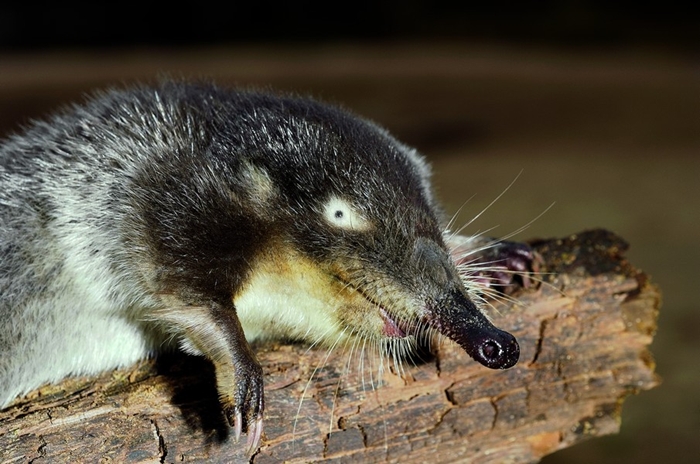 Русская выхухоль
Сокращающийся в численности редкий реликтовый вид. 
К такому плачевному положению выхухоли в России привели такие факторы как: 
вырубка пойменных лесов, загрязнение водоёмов, где обитают животные, 
осушение пойменных угодий, что ухудшает условия для добычи корма и защиты, 
строительство плотин и дамб, а также застройка на берегах водоёмов, 
создание водохранилищ, выпас скота вблизи водоёмов.
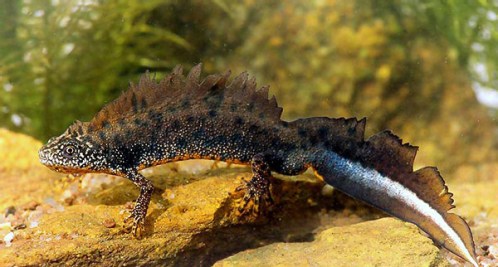 Гребенчатый тритон.
Гребенчатый тритон очень чувствителен 
к качеству воды в водоёмах.
Занесён в Международную Красную книгу.
Является редким и исчезающим 
видом на территории России.
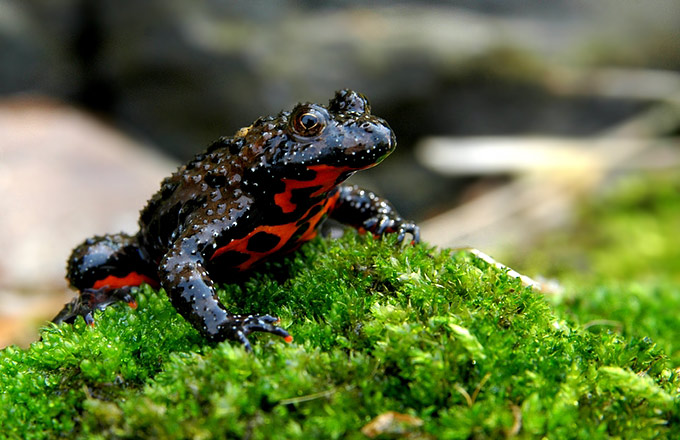 Краснобрюхая жирлянка.
Уязвимый вид, к снижению 
численности популяций жерлянки
 ведёт разрушение водоёмов,
загрязнение воды и пересыхание 
Водоёмов.
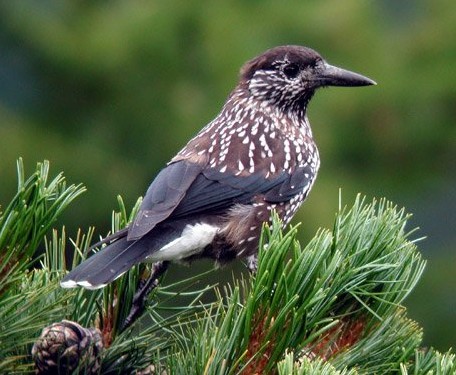 Кедровка или ореховка.
Кедровка имеет вместительный 
подъязычный мешок, в котором она, 
делая запасы, способна переносить до 
100 кедровых орешков за один раз.
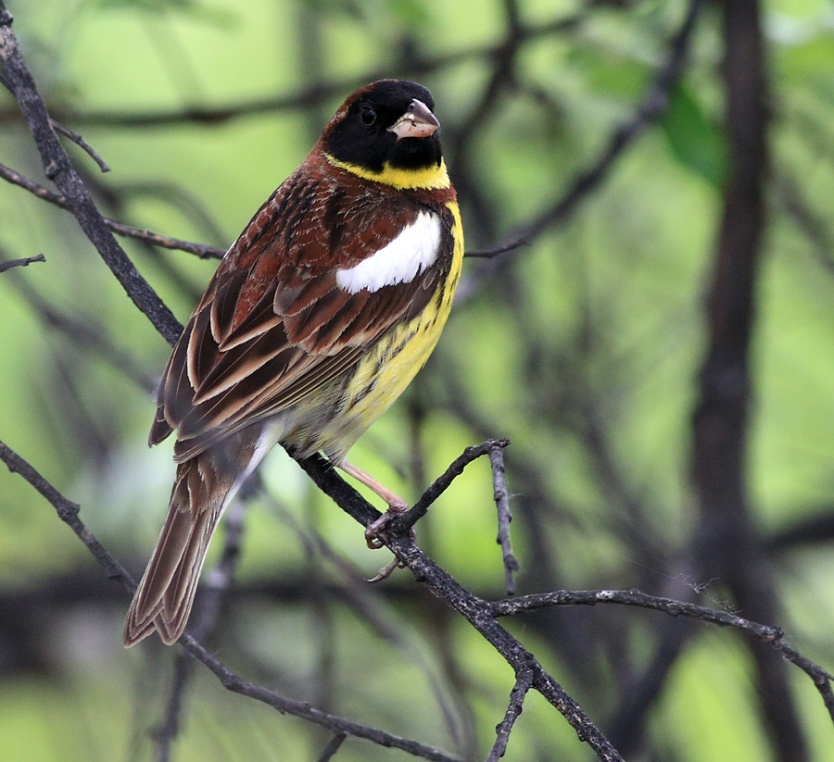 Дубровник – вид находится 
под угрозой исчезновения.
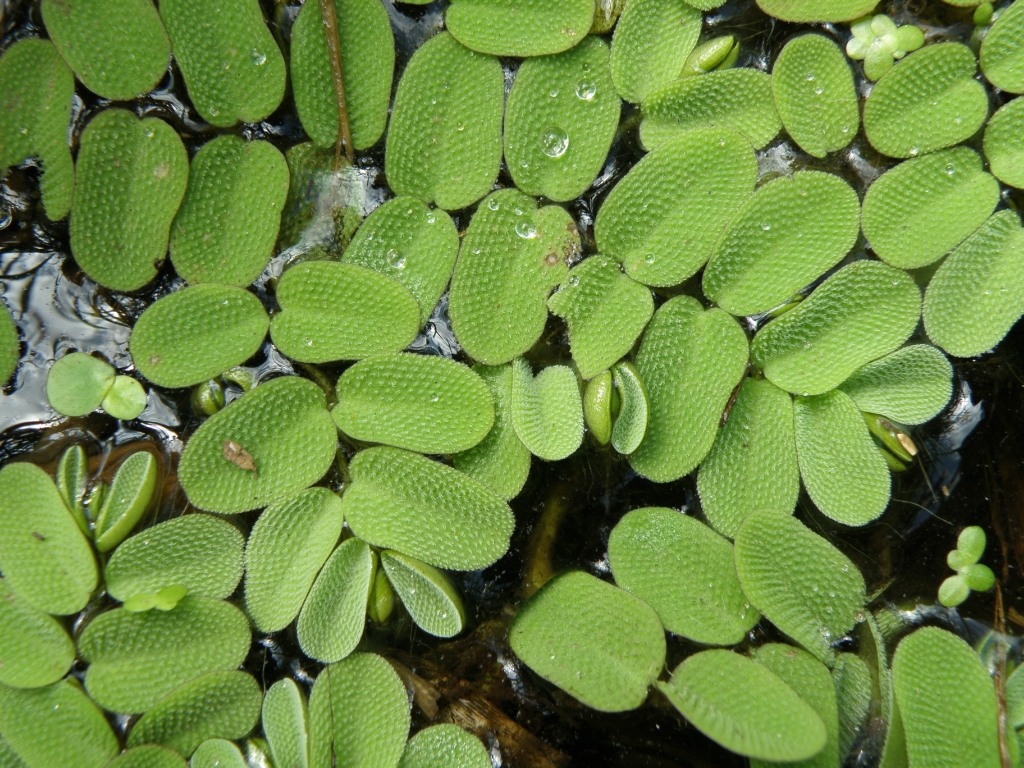 Сальвиния плавающая.
Вид находящийся под угрозой 
исчезновения.
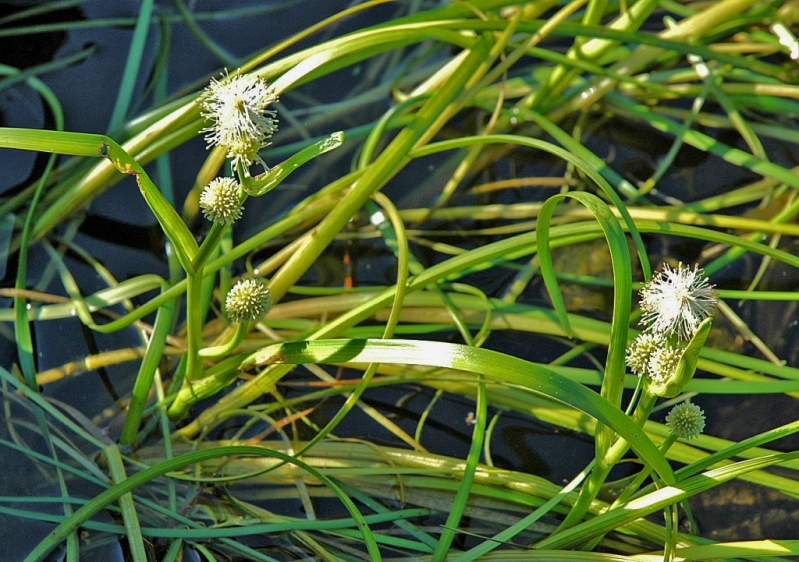 Ежеголовник узколистный.
Вид находящийся под угрозой исчезновения
В московской области встречается только 
в 2 озерах.
Дерево, трава, цветок и птица
Не всегда умеет защититься.
Если будут уничтожены они,
На планете  мы останемся одни.
Конец.